TÝMOVÉ DOVEDNOSTIbp2088 / bk2088Jaro 2020
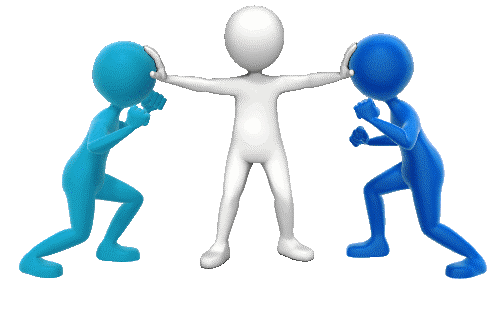 KONFLIKT A KRIZEV TÝMU
KONFLIKT A KRIZE V TÝMU
krize a konflikt vzniká v průběhu komunikace – ať již na začátku procesu, v průběhu, či na samotném konci, kde konflikt může vzniknout např. nesprávným rozhodnutím
 jedním z hlavních prostředníků konfliktů jsou „šumy“ v komunikaci
Jak mohou šumy v komunikaci vznikat? 
špatným „zakódováním“ - špatným výběrem slov a symbolů, kterými chceme informaci předat
nevhodným výběrem komunikačních kanálů: tváří v tvář, telefon, dopis, e-mail…
špatnou pozorností příjemce 
předsudky, znalosti, dovednosti příjemce i vysílajícího 
absence zpětné vazby – zda bylo pochopeno sdělení
šumy jsou podporovány našimi osobními zkušenostmi; každý z těchto šumů je potenciálním zdrojem konfliktů!
KONFLIKT A KRIZE V TÝMU
lat. „conflictus“ = srážka
 konflikt je střetnutí vzájemně si odporujících, nebo se vylučujících potřeb (záměrů) stanovení cílů osob (skupin, organizací…), které jsou ve vzájemném vztahu závislosti
 konflikt je proces, v němž jedna strana vynakládá vědomé úsilí ve formě blokačních aktivit na zmaření snahy jiné strany, s cílem znemožnit dosažení jejich záměrů nebo sledování jiných zájmů
 konflikty jsou naprosto běžnou součástí lidského soužití X tradiční pohled na konflikt vycházelz přesvědčení, že konflikt je zcela škodlivý; byl spojován s negativními pojmy jako násilí, destrukce, iracionalita atd.
 neexistují dlouhodobě nebo trvale bezkonfliktní vztahy; všude, kde se setkávají nebo spolupracují lidé, dochází průběžně ke střetu různých názorů, potřeb a zájmů; ať již mezi jednotlivci či menšími či většími skupinami 
 konflikty mohou být z určitého pohledu velmi užitečné!
PROBLÉM X KONFLIKT
PROBLÉM 
úkol, který čeká na řešení; shromažďujeme informace a  následně jednáme
v případě problémů převažuje společný zájem nalézt řešení nad tendencí účastníků předem preferovat nějaký konkrétní výsledek
problém lze označit za „odosobněný spor“
problém ještě neznamená konflikt! 
KONFLIKT 
nastane většinou při řešení problémů, pokud jsou v rozporu postoje, hodnoty a zájmy lidí a do hry vstupují emoce
zasahuje do zajetých kolejí, je nestabilizující prvek, který zapříčiňuje narušení rovnováhy v pracovním i osobním životě člověka
KONFLIKT A KRIZE V TÝMU
Symptomy, které signalizují konflikty:
zhoršuje se komunikace mezi účastníky
přibývá řevnivosti
objevují se rozdílné názory na vyskytující se problémy
častěji dochází k hádkám kvůli maličkostem
místo řešení problémů hledáme viníky
odvoláváme se stále více na pravidla a nařízení
od věcného řešení problému přecházíme do emocí a vztahů
snižuje se efektivita práce a výkon
oddalují se rozhodnutí
KONFLIKT A KRIZE V TÝMUPŘEDPOKLADY VZNIKU KONFLIKTU
-z hlediska STRUKTURY (ORGANIZAČNÍ, HIERARCHIE) 
pracovníci musí jednat s lidmi, jejichž práce je zásadně odlišná
pracovníci se musí dělit o omezené zdroje
lidé musí spolupracovat komplikovanými způsoby
-z hlediska KOMUNIKACE 
pramení z různých nedorozumění či šumů v komunikaci
pracovníci nemají dostatek informací nebo jich mají až příliš
-z hlediska OSOBNOSTI 
nejdůležitější osobou v konfliktech jsme my sami
konflikty, v nichž se ocitáme, v mnoha případech odrážejí naše vnitřní rozpory, problémy, napětí a strach
-z hlediska OKOLÍ 
 na vznik konfliktů má vliv i prostředí
 vysoce nejisté nebo dynamické okolí vede k velkému tlaku na lidi a může podpořit vznik konfliktu
VĚCNÝ PROBLÉM X EMOCE
u většiny konfliktů je jádrem sporu nějaký konkrétní problém, věcná otázka
 prvotním podnětem je odlišný názor nebo zájem
 předmět sporu má zcela běžnou povahu a v této fázi není ještě důvodem pro vyhrocení konfliktu
 věcnou stránku začínají překrývat emoce!
 konflikt odráží naše vnitřní rozpory a problémy, napětí a strach, které jsme nevyřešili nebo jsme si je nepřipustili 
 do hry se přidává podezíravost, a tak se spor dostává do morální roviny 
 věcná otázka je překryta hodnotovými, vztahovými a osobními otázkami
VIDITELNÉ X SKRYTÉ KONFLIKTY
Viditelné konflikty (horké) 
 projeví se výrazně navenek
 emoce dodávají zúčastněným mnoho energie
 průběh se vymyká racionální kontrole, dochází k selektivnímu vnímání a registrujeme pouze předsudek    o partnerovi
 teď se stává konflikt otevřeným
 máme pocit, že je zraňována naše důstojnost, reagujeme velmi vzrušeně a přecházíme do protiútoku
 v této fázi boj živí sám sebe, vytváříme si zásobu skutečných i domnělých problémů s druhou stranou
 nastává „horká fáze konfliktu“
Skryté konflikty (studené) 
 neprojevují se navenek, ale prožíváme je uvnitř
 mohou se vyskytovat stejně tak dobře v rodinném i pracovním kruhu, stejně tak i na mezinárodní úrovni
 jsou intenzivnější a mají těžší dopady než otevřené konflikty
 vázne komunikace, stává se cynickou a sarkastickou, až je úplně ochromena
 chybí nadšení a aktivita, objevuje se zklamání, deziluze a frustrace
TYPY KONFLIKTŮ
podle roviny komunikace 
konflikt v obsahu – názory na věc, mohou vyústit ve vztahové konflikty
konflikt ve vztahu – pocity, emoce 
 podle počtu lidí 
intrapersonální – vnitřně osobní konflikt jedince, při němž se střetává více hodnot, cílů, potřeb…
interpersonální 
intraskupinové – odehrávají se uvnitř skupiny 
interskupinové – odehrávají se mezi dvěma a více skupinami 
 podle viditelnosti 
viditelné (horké, otevřené) – často doprovázeny emocemi 
neviditelné (studené, skryté) – zůstávají neřešeny, jako „sopka“
 podle zdroje vzniku 
v obsahu – vznikly z různého názoru na věc 
v procesu – vznikly z různého názoru na postup 
v osobách – vznikly z různého názoru na osobní cíle, zájmy, potřeby
POZITIVNÍ FUNKCE KONFLIKTU
konflikt často slouží jako odrazový můstek skutečně tvořivého řešení
 vyjasňuje postoje – tím, že se záležitost vyhrotí, může posloužit k tomu, že mnoho dosud zamlžených postojů a názorů se náhle ozřejmí
 zvyšuje kvalitu rozhodování – může být konstruktivní, když zvýší kvalitu rozhodování, stimuluje tvořivost, povzbuzuje zájem členů týmu o dění, poskytuje možnost vyjadřovat svůj nesouhlas, podněcuje kritické zkoumání stanovisek a názorů vlastních i cizích
 zvyšuje angažovanost – konflikt jen málokdy nechává dlouhodobě chladným, a proto pomáhá k tomu, že lidé se více angažují; jeho pozitivní vyřešení je velkou příležitostí k tomu, jak tuto angažovanost dále rozvíjet a prohlubovat
 podporuje spontánnost a komunikaci – v konfliktních situacích se lidé často neohlížení na to, co a jak říkají a jak jednají; vyjasňují se tak nejenom názory a postoje, ale také se ukazuje, kdo je kdo
 posiluje produktivitu – některé studie ukazují, že v pracovních i sportovních týmech jistá míra soupeření a konkurence (rozumná úroveň konfliktu) vede k vyššímu výkonu a následně i k vyšší spokojenosti (TENZE); zásadní je zde to, jak se na konflikt pohlíží, jak se interpretuje jeho význam a samozřejmě jak se také řeší
 pomáhá zvyšovat tvořivost – čas od času může být pro manažera výhodné podnítit výměny názorů, mírné neshody, soutěživost, kritiku, oponenturu, zpochybnění názorů, či vzepření se tradici
ZÁSADY PŘI ŘEŠENÍ KONFLIKTŮ
přizvat nezávislého člověka, který přinese jasná pravidla pro diskusi;  zeptat se odborníka
 lépe poznat soupeře
 být otevřený a nestranný
 čím dříve se konflikt řeší, tím lépe; spolupráce chce čas, soupeřit se dá rychle
 vyjasňování představ, zájmů, názorů
 poskytovat dostatečnou zpětnou vazbu
 zvyšovat způsobilost lidí pro řešení konfliktů
 uvědomit si, že lidé mají různé představy
 pracovat se silnými stránkami a zdroji účastníků
ZÁSADY PŘI ŘEŠENÍ KONFLIKTŮ
dávat najevo, že každý má právo na seberealizaci, samostatnost
 všímat si pocitů, nedívat se nazpátek
 snaha o konsensus (vzájemný souhlas, častospontánní vzájemná shoda) má přednostpřed kompromisem (malý zisk za cenu malé ztráty)
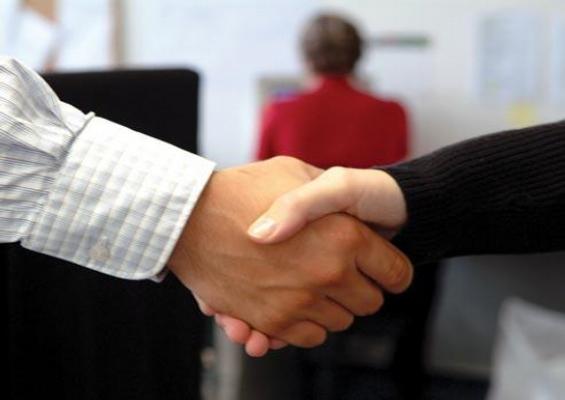 EFEKTIVNÍ ŘEŠENÍ KONFLIKTŮ V TÝMU
konflikt je vnímán jako společný problém všech, ne jednotlivce 
 každý otevřeně vyjadřuje svá přání, cíle, zájmy, postoje, potřeby 
 hledáme řešení, které uspokojí všechny, přitom sledujeme společné, ne sobecké cíle
 když druhý mluví, snaží se ostatní vžít do jeho pocitů – empatie 
 nepoužíváme ani sliby, ani nepoužíváme hrozby, nevyčítáme 
 své negativní pocity každý vyjádří tak, aby neublížil druhým 
 dáváme najevo, že naše postoje a názory jsou pružné 
 projevujeme se kooperativně, aby byl vytvořen a stabilizován kooperativní vztah 																		(Dotlich,D.L.,Cairo, P.G., Proč ředitelé selhávají,2006)
NEDOPORUČENÁ STRATEGIE „BOJE“, SEBEPROSAZENÍ
jeden se v konfliktu musí prosadit, chci to být já
 své skutečné zájmy, cíle nevyjádřím vůbec nebo útržkovitě
 sleduji hlavně svůj cíl, nenechám druhého, aby se projevil
 naznačím sliby, jsem připraven sliby nesplnit, když bude třeba, druhému otevřeně pohrozím 
 negativní pocity vyjádřím ostře, zraňuji druhé, urážím druhou osobu
 dám najevo, že ze svých pozic nehodlám ustoupit
 předstírám kooperaci, abych druhého použil pro své cíle
 nesnažím se chápat druhého, musí si pomoci sám
OSOBNOSTNÍ STYLY ŘEŠENÍ KONFLIKTU
každý má svůj vlastní přístup k životu, k práci
 každý má vlastní žebříček hodnot, určitý typ temperamentu, vlastní přístup nebo styl řešení konfliktů
 někdo se při prvním náznaku konfliktu stáhne (útěk) X  jiný konfliktu čelí a hledá řešení, které bude přijatelné pro obě strany (konsensus)
 někteří jedinci používají taktiku „poloplné sklenice“ – pokoušejí se dosáhnout co nejvíce ze svých cílů a přitom co nejméně poškodit vztahy k druhé straně (kompromis)
 někteří jedinci jsou tak silně soustředění na dosažení svého cíle, že bez rozpaků poškodí nebo zničí své vztahy k druhým (boj)
 osobní styl každého člověka je ovlivněn tím, do jaké míry je zaměřen na cíl, nebo vztah
OSOBNOSTNÍ STYLY ŘEŠENÍ KONFLIKTU „VYJEDNÁVACÍ METODY“
SPOLUPRACUJÍCÍ (WIN-WIN) - snaží se o zachování vzájemných vztahů a zároveň o prosazení svých cílů; má na mysli zájem nejen svůj, ale i svého protivníka; uvědomí-li si, že vznikl konflikt, použije vhodné metody jeho zvládnutí; jde o strategii výhra/výhra
KOMPROMISNÍ - předpokládá, že řešení výhra-výhra není možné, a jeho vyjednávací strategie se snaží o malý zisk za cenu malé ztráty vzhledem k osobním vztahům i cílům zúčastněných stran; přitom používá hlavně přesvědčování a manipulace; jde o strategii minivýhra/miniztráta
USTUPUJÍCÍ - snaží se za každou cenu udržet vztahy s minimálním ohledem na zájmy zúčastněných stran; chrání vztahy tím, že se vzdává, ustupuje a vyhýbá se konfliktu; jde o strategii ústup-ztráta/výhra
AUTORITÁŘSKÝ (WIN-LOSE) - charakteristické je uspokojení jeho osobního cíle bez ohledu na vzájemné vztahy; v konfliktu lze podle něj buď vyhrát, nebo prohrát, přičemž výhra je spojena s prestiží a postavením; jde o způsob orientovaný na sílu k prosazení svého stanoviska a dosažení vítězství
UHÝBAJÍCÍ (DELEGUJE) - dívá se na konflikt jako na něco, čemu je třeba se za každou cenu vyhnout; hlavními rysy tohoto stylu je snaha nemuset řešit konflikty a tím pádem „přehodit“ je na někoho jiného a zbavit se zodpovědnosti za řešení; to vyvolává beznaděj, která ústí do výrazné frustrace všech zúčastněných stran; obvykle nedojde ani k dosažení cílů, ani k zachování vztahů a uhýbající za cenu úniku dovolí druhému zvítězit; jde o strategii únik-ztráta/výhra
OSOBNOSTNÍ STYLY ŘEŠENÍ KONFLIKTU
žádný styl nebo přístup není lepší než ostatní, vždy záleží na konkrétní situaci
 k příznivému výsledku mohou vést všechny styly
 styly a přístupy lidí se mění, přizpůsobují se požadavkům nově vznikající situace

ZVLÁDÁNÍ KONFLIKTU 		PŘIMĚŘENÉ SITUACE 	
Autoritářský 	
				- když je nutná rychlá akce, prosazení opatření		
				- v záležitosti obecného zájmu, pokud jsme si jistí, že naše řešení je naprosto správné
Spolupracující 	 
- nalezení společného řešení tam, kde zájmy obou stran jsou příliš důležité a citlivé na to, aby z nich bylo možno	slevovat kompromisy- když naším cílem je něco se naučit, dozvědět.. - k získání a podpoře výsledného řešení tím, že se na jeho tvorbě všichni zúčastní
KONFLIKT A KRIZE V TÝMUOSOBNOSTNÍ STYLY ŘEŠENÍ KONFLIKTU
ZVLÁDÁNÍ KONFLIKTU 		PŘIMĚŘENÉ SITUACE 	Ustupující 		- když zjevně nemáme pravdu nebo nejsme v právu				- pokud máme zájem slyšet názor jiných, poučit se				- minimalizování ztrát, jsou-li naše šance v nerovnováze a prohráváme				- když je důležitější harmonie a stabilita				- když chceme, aby se podřízení poučili sami z chyb
	
Kompromisní 	- když cíle a zájmy jsou sice důležité, avšak nikoliv tak, aby stály				za námahu nebo narušení vztahů při použití více asertivních metod				- dosažení dočasných urovnání ve složitých záležitostech				- dosažení přijatelných a vyhovujících řešení pod časovým tlakem; jako ústupový
 prostředek, když ani konfrontace a ani spolupráce nefungují